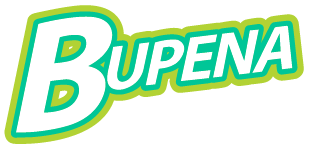 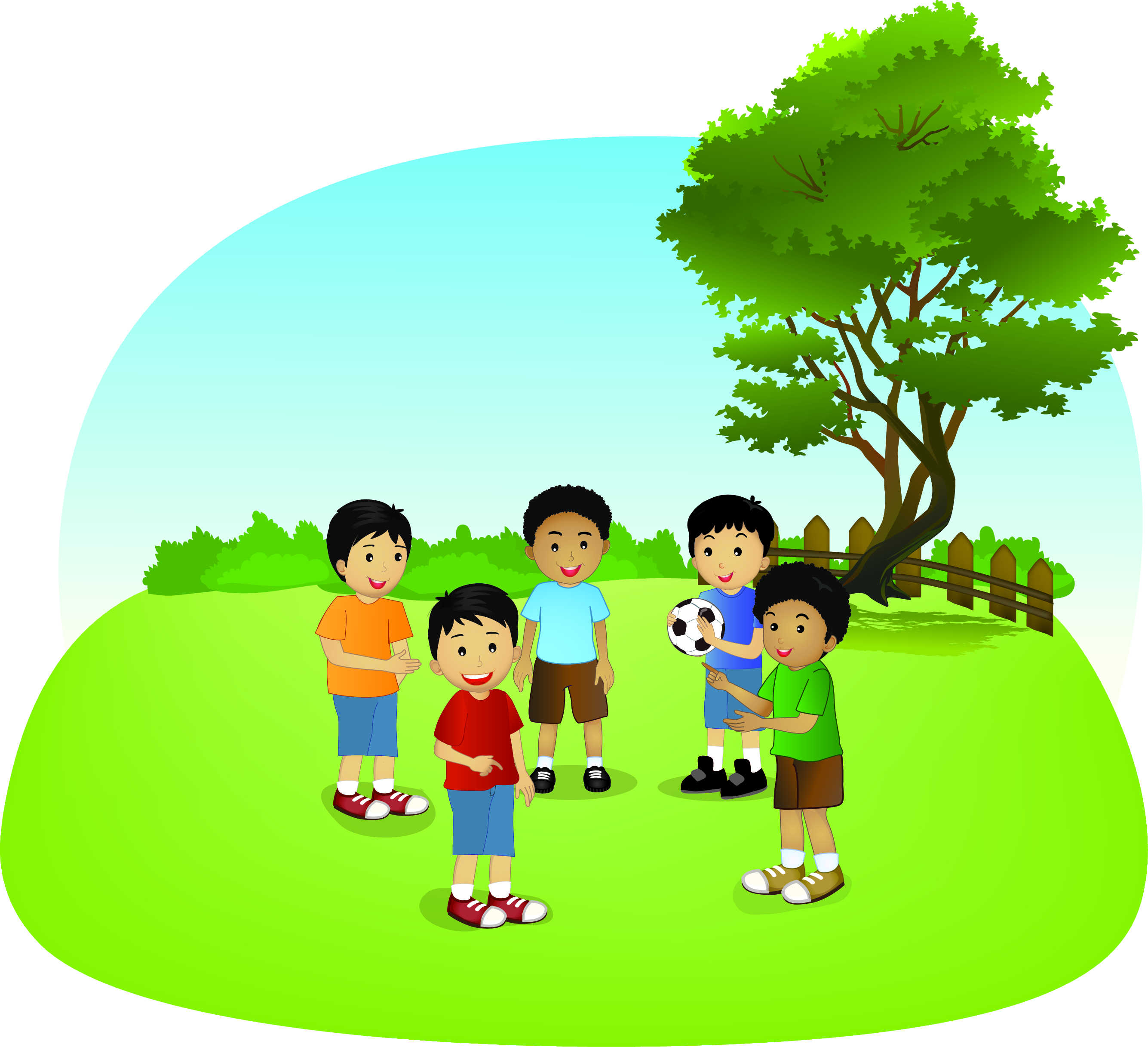 P
ENDALAMAN MATERI
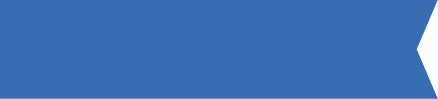 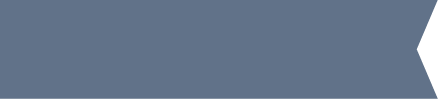 TEMA 2
BERMAIN DI LINGKUNGANKU
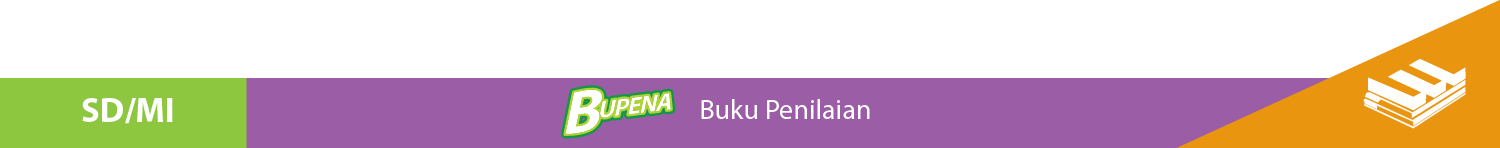 Pembelajaran 1:
T2  St1
Subtema 1: 
Bermain di Lingkungan Rumah
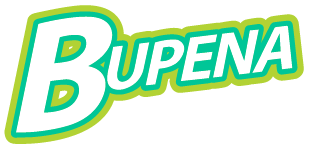 Muatan
SBdP
KD 3.2 dan 4.2
PM
Membedakan Panjang dan Pendek Nada pada Lagu Anak
Nada adalah bunyi beraturan 
yang dikeluarkan ketika bernyanyi. 

Nada diucapkan berbeda-beda. 
Ada nada panjang, ada juga nada pendek. 

Panjang nada dihitung dengan ketukan.
P1
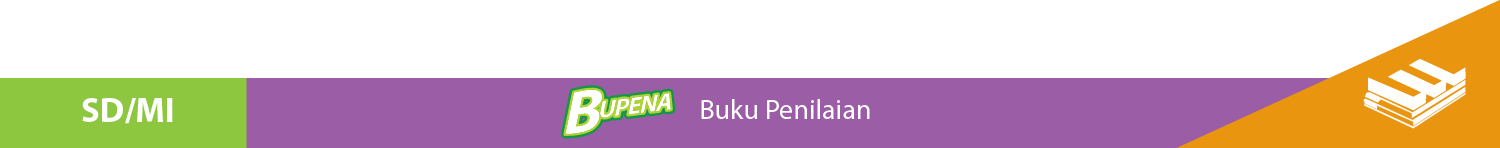 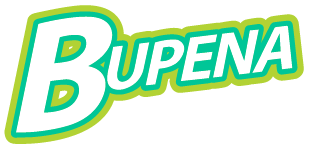 Nada 1 ketukan tidak diperpanjang. 
Nada 2 ketukan diperpanjang 1 ketukan. 

Pada notasi angka dalam lagu, 
nada panjang dituliskan dengan titik. 


Perhatikan contoh berikut!
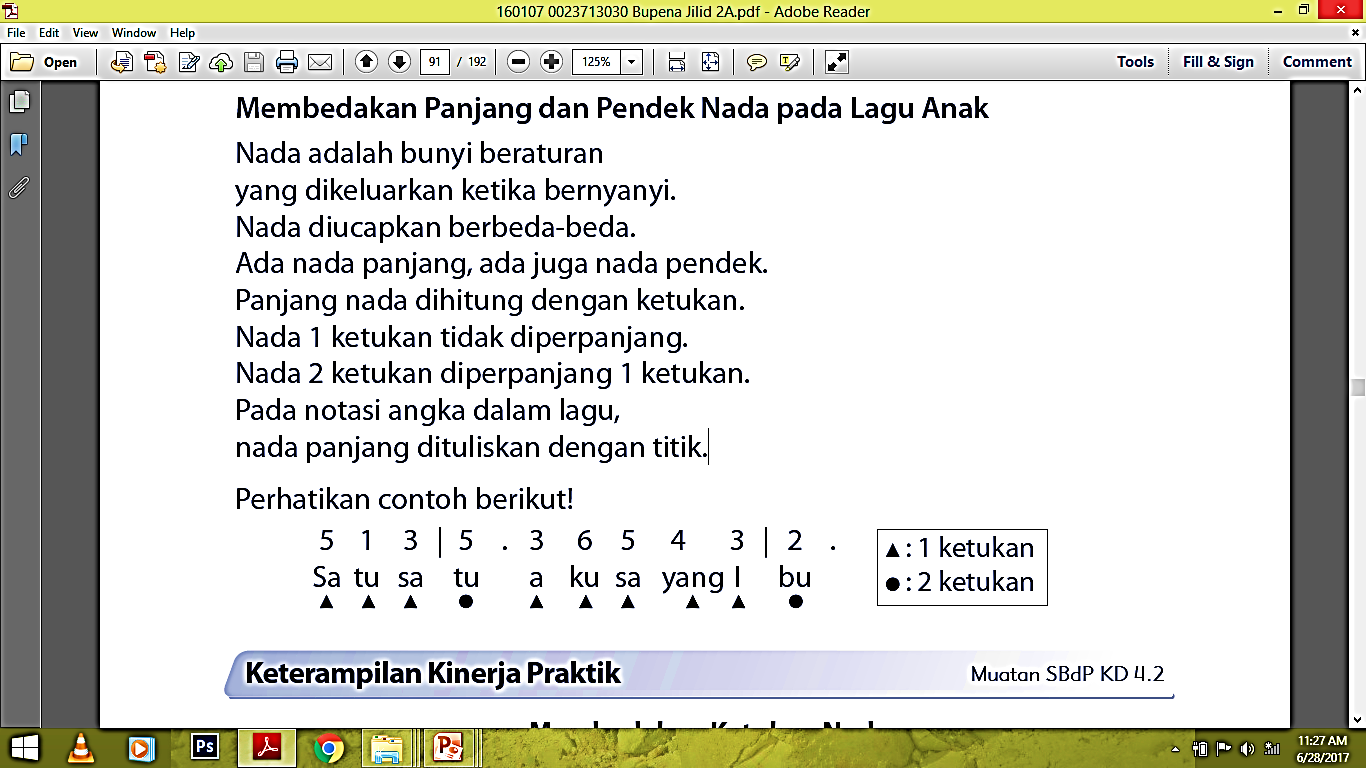 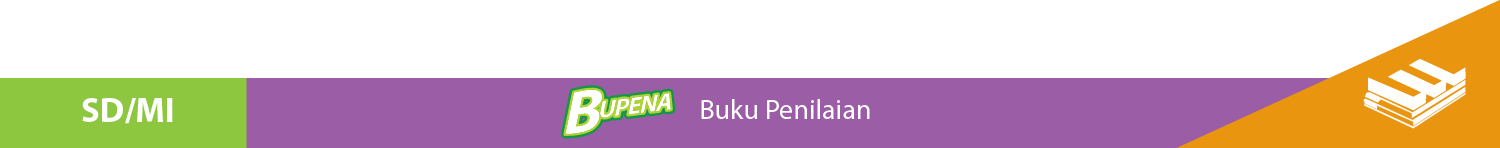 Pembelajaran 1:
T2  St1
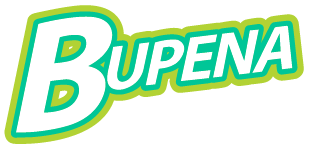 Menyebutkan Isi Teks tentang Keragaman Benda
Muatan
Bahasa Indonesia
KD 3.2 dan 4.2
Di dalam buku terdapat teks yang berisi informasi. 
Misalnya, informasi tentang jenis dan kegunaan benda-benda. 
Jenis dan kegunaan benda sangat beragam.
P1
Ayo, bacalah teks "Bermain Gelembung Sabun" dengan saksama!
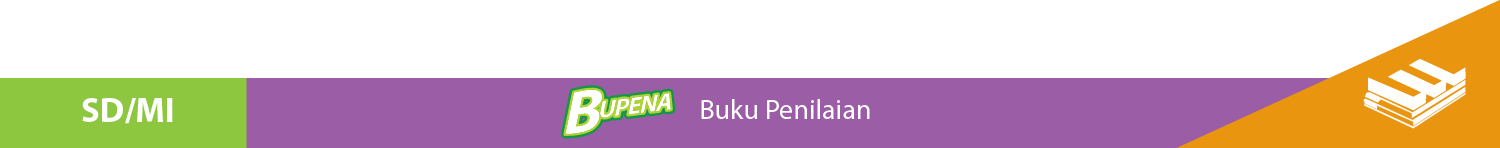 Pembelajaran 1:
T2  St1
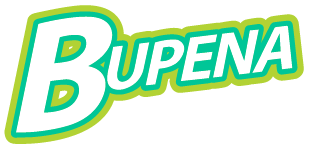 Muatan
Matematika
KD 3.4 dan 4.4
Menghitung Perkalian sebagai Penjumlahan Berulang
Kamu sudah belajar tentang penjumlahan. 
Perhatikan contoh berikut!
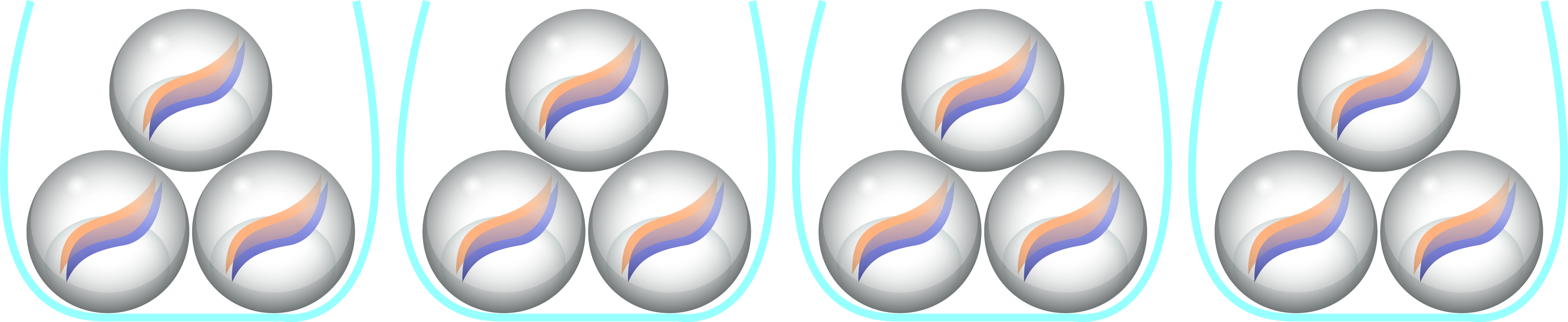 Ada 3 kotak kelereng. 
Setiap kotak berisi 4 kelereng.
P1
Wadah A
Wadah B
Wadah C
Banyak kelereng ada 4 + 4 + 4 = 12, ditulis 3 × 4.
Penjumlahan 4 sebanyak 3 kali
Jadi, bentuk perkalian 3 × 4, 
ditulis sebagai penjumlahan 4 secara berulang 4 + 4 + 4.
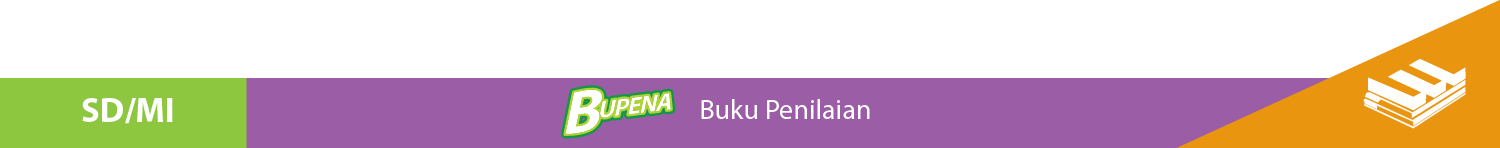 Pembelajaran 2:
T2  St1
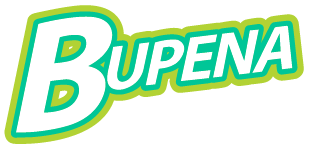 Menyebutkan Kosakata tentang Benda
Muatan
Bahasa Indonesia
KD 3.2 dan 4.2
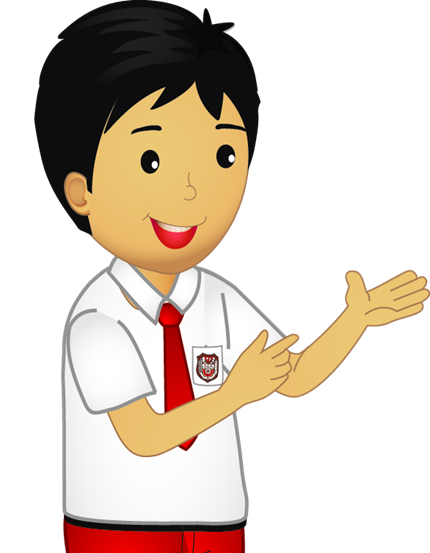 Banyak benda yang digunakan untuk bermain. 

Ciri-ciri benda tersebut bermacam-macam. 

Ada yang berbeda bentuk, bahan, warna, permukaan, dan kegunaannya.
P2
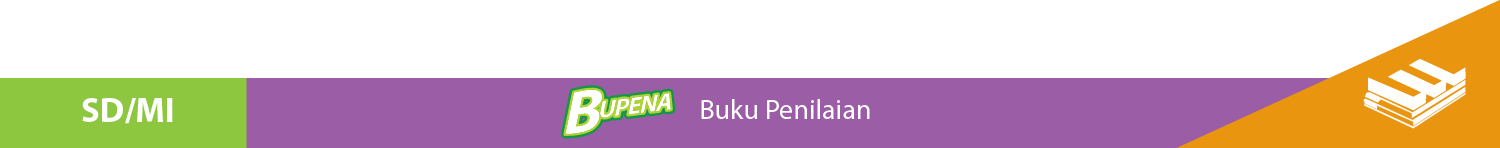 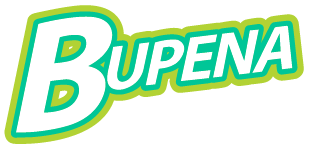 Ayo, sebutkan nama, bentuk, bahan, warna, permukaan, dan kegunaan benda berikut!
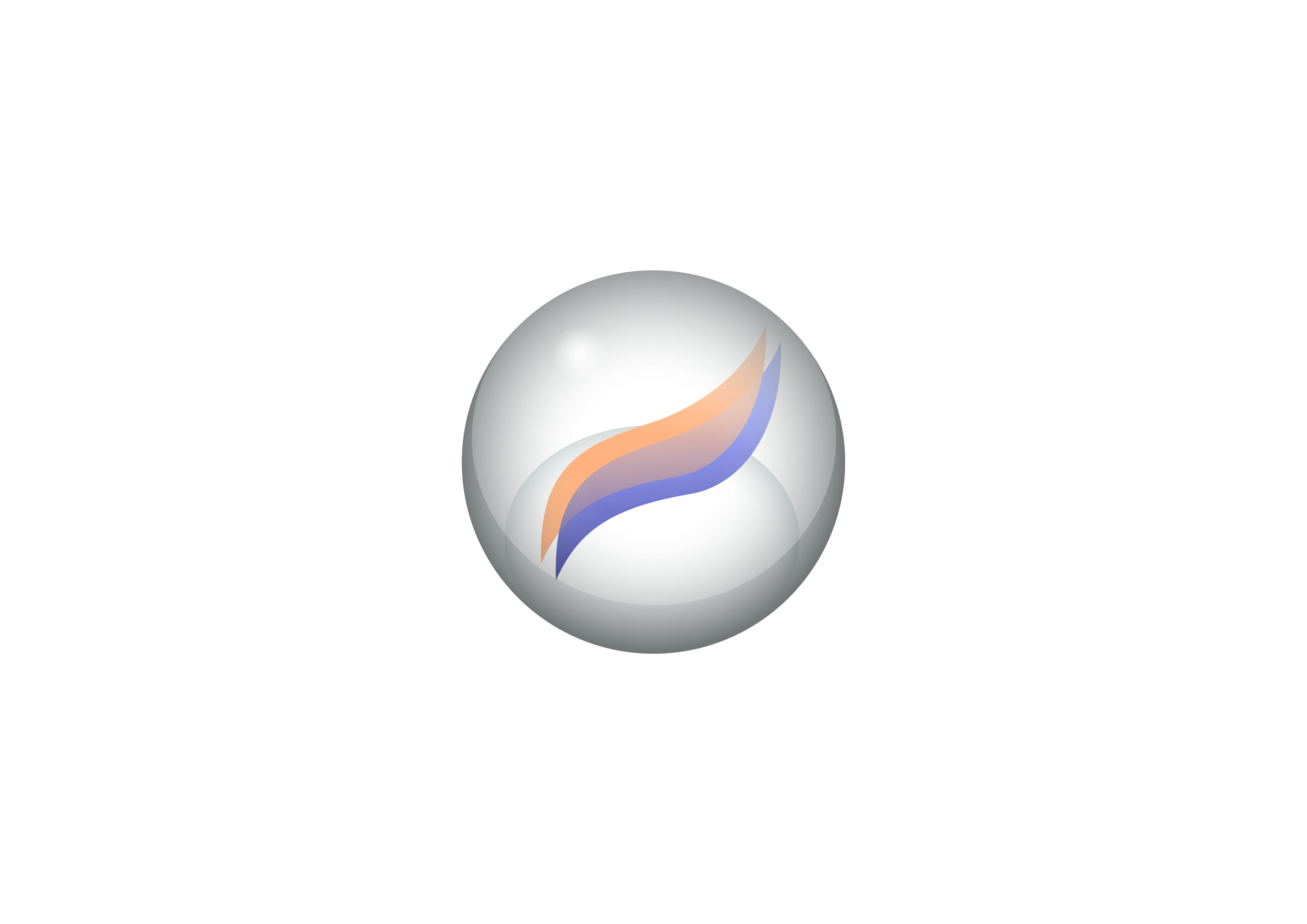 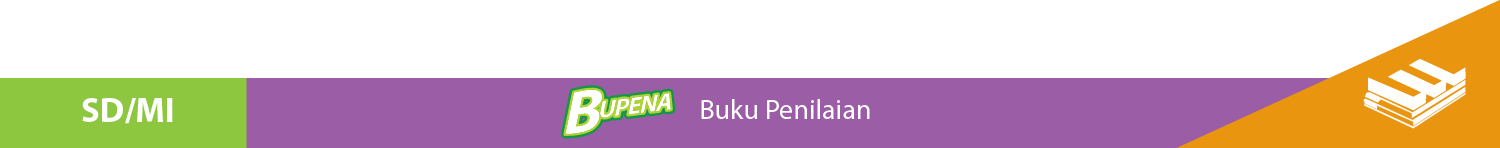 Pembelajaran 2:
T2  St1
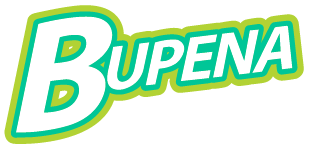 Muatan
PPKn
KD 3.2 dan 4.2
Menyebutkan Aturan di Rumah
Aturan dibuat sebagai petunjuk kita dalam bertingkah laku. 
Jika kita mematuhi aturan, semua kegiatan di rumah akan berjalan baik dan menyenangkan. 
Aturan yang ada di rumah telah disepakati oleh semua anggota keluarga.
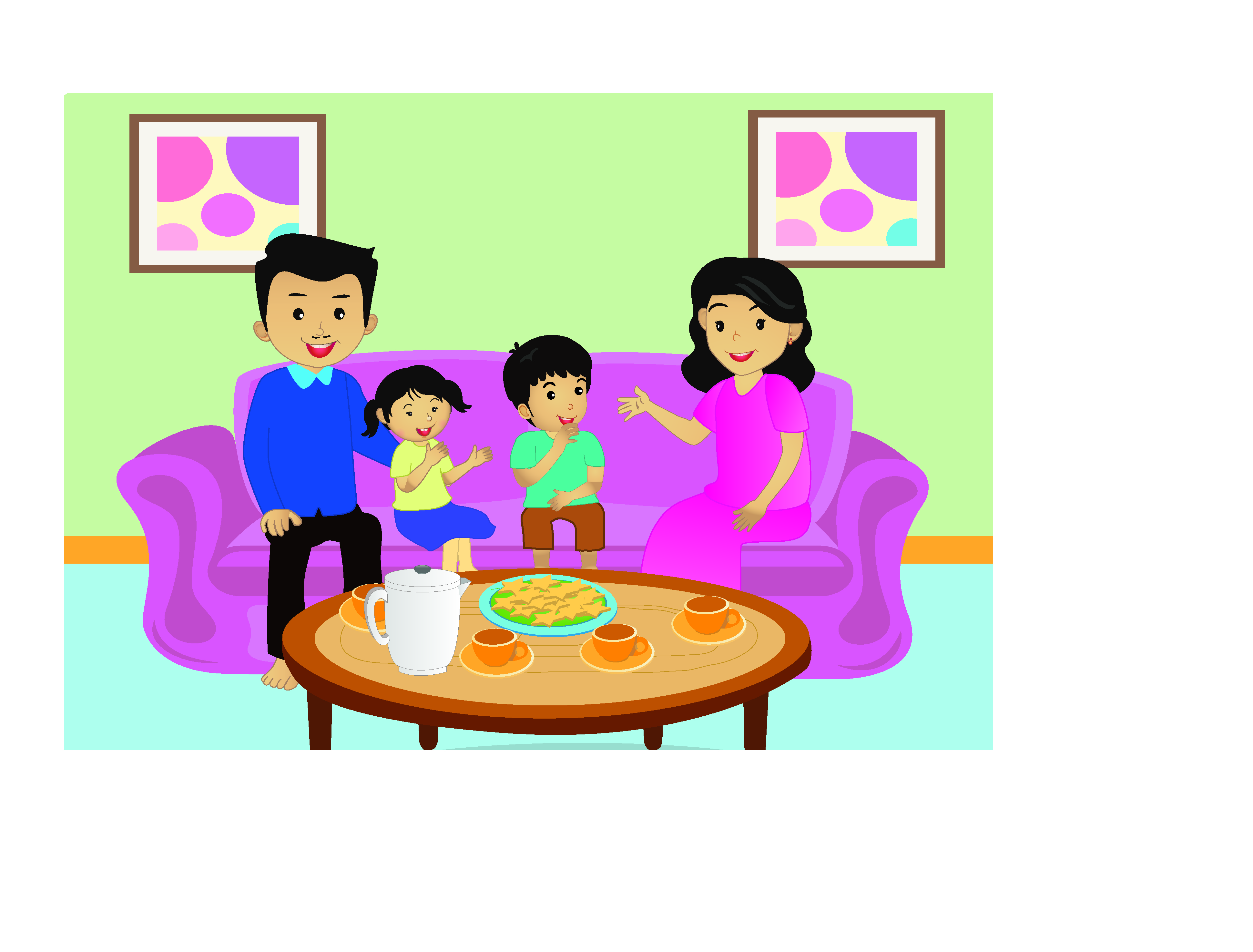 P2
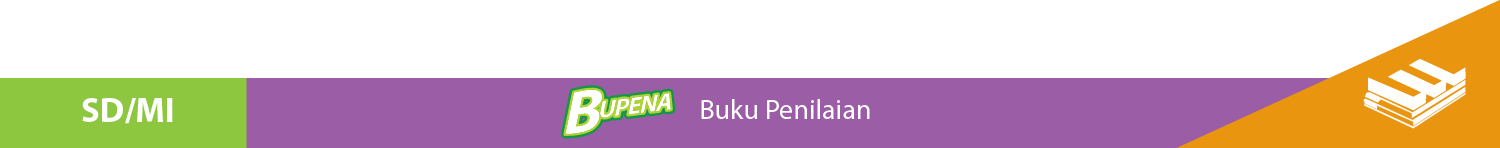 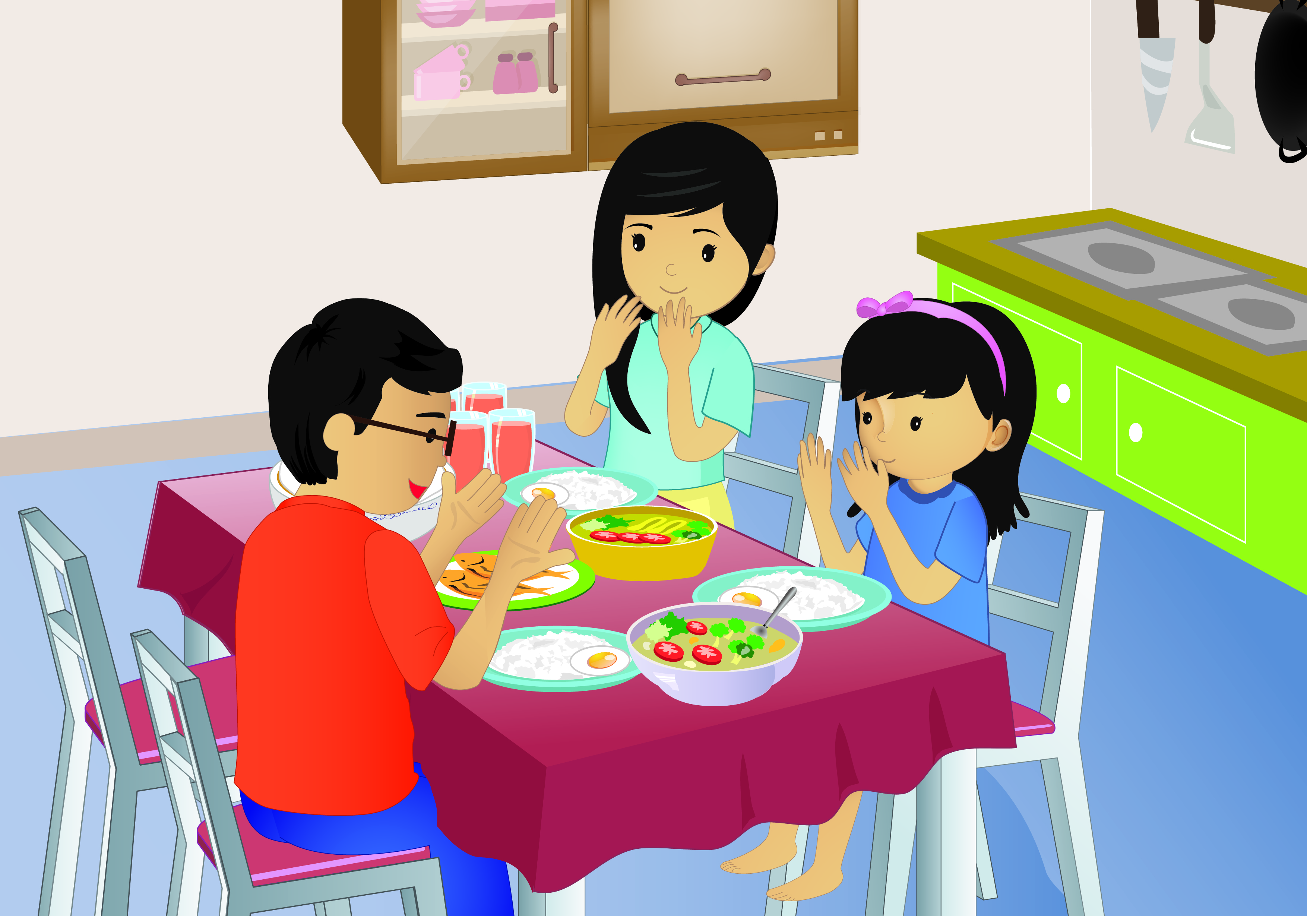 Menurutmu, apa aturan yang tepat sesuai gambar berikut?
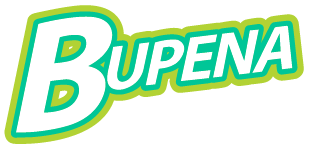 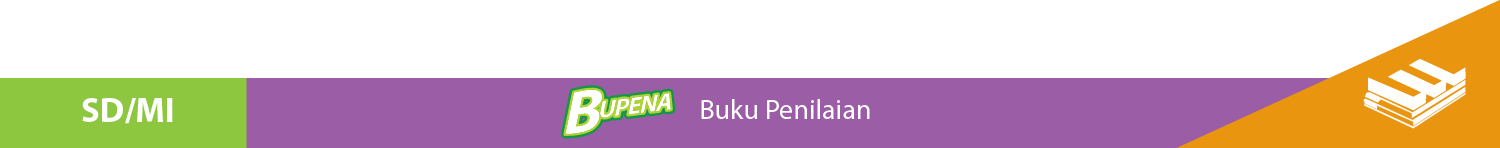 Pembelajaran 3:
T2  St1
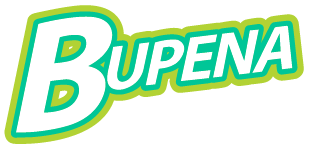 Muatan
SBdP
KD 3.2 dan 4.2
Menjelaskan Tekanan Kuat dan Lemah pada Lagu Anak
Ada irama yang diatur dengan 
memperhatikan panjang pendeknya bunyi. 

Ada juga irama yang diatur dengan 
memperhatikan kuat lemahnya bunyi. 

Hitungan pertama pada satu birama 
selalu lebih kuat daripada hitungan berikutnya.
P3
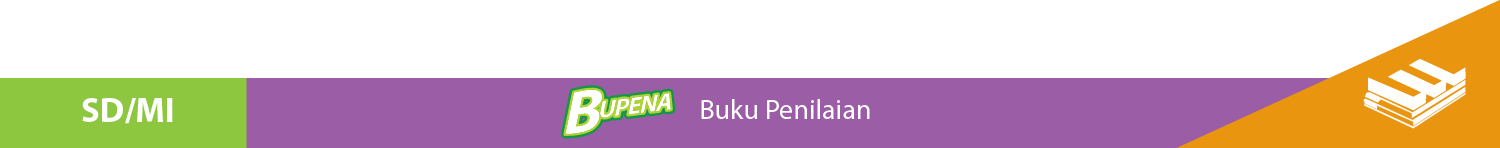 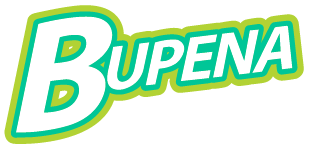 Ayo, nyanyikan lagu “Jika” bersama teman-temanmu!
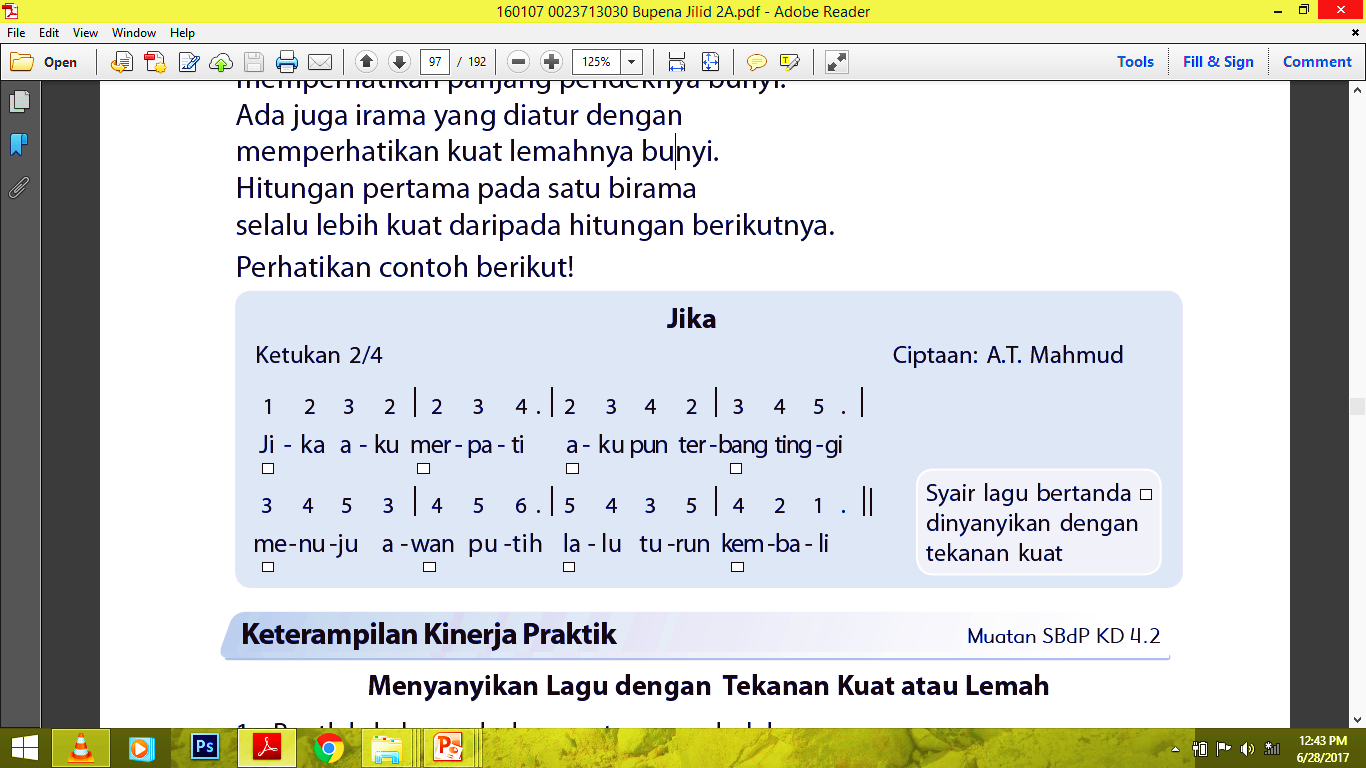 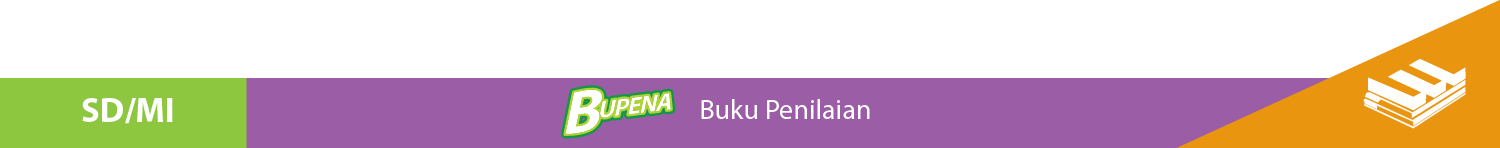 Pembelajaran 3:
T2  St1
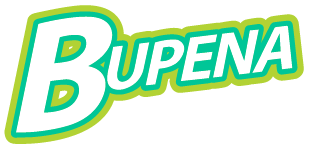 Menyebutkan Kosakata tentang Benda
Muatan
Bahasa Indonesia
KD 3.2 dan 4.2
Kita dapat menambah pengetahuan kata dengan membaca teks.
Ketika selesai membaca, catatlah kata yang menurutmu sulit.
Lalu, tanyakan artinya kepada guru atau orang tuamu.
Pengetahuanmu tentu akan bertambah.
P3
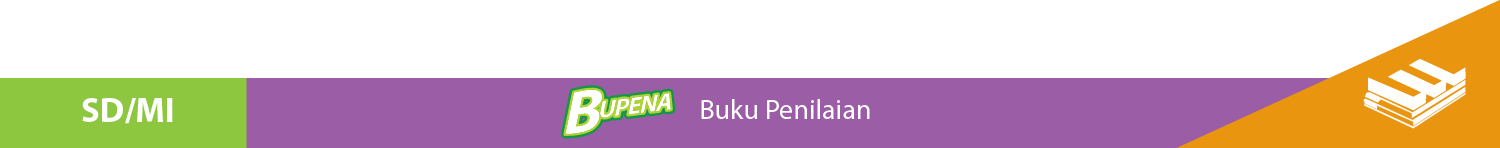 Pembelajaran 3:
T2  St1
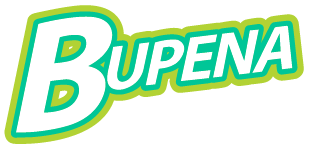 Muatan
Matematika
KD 3.4 dan 4.4
Menjelaskan Sifat Pertukaran pada Perkalian
Kamu sudah mempelajari 
perkalian sebagai penjumlahan berulang. 

Perhatikan kembali contoh berikut!
P3
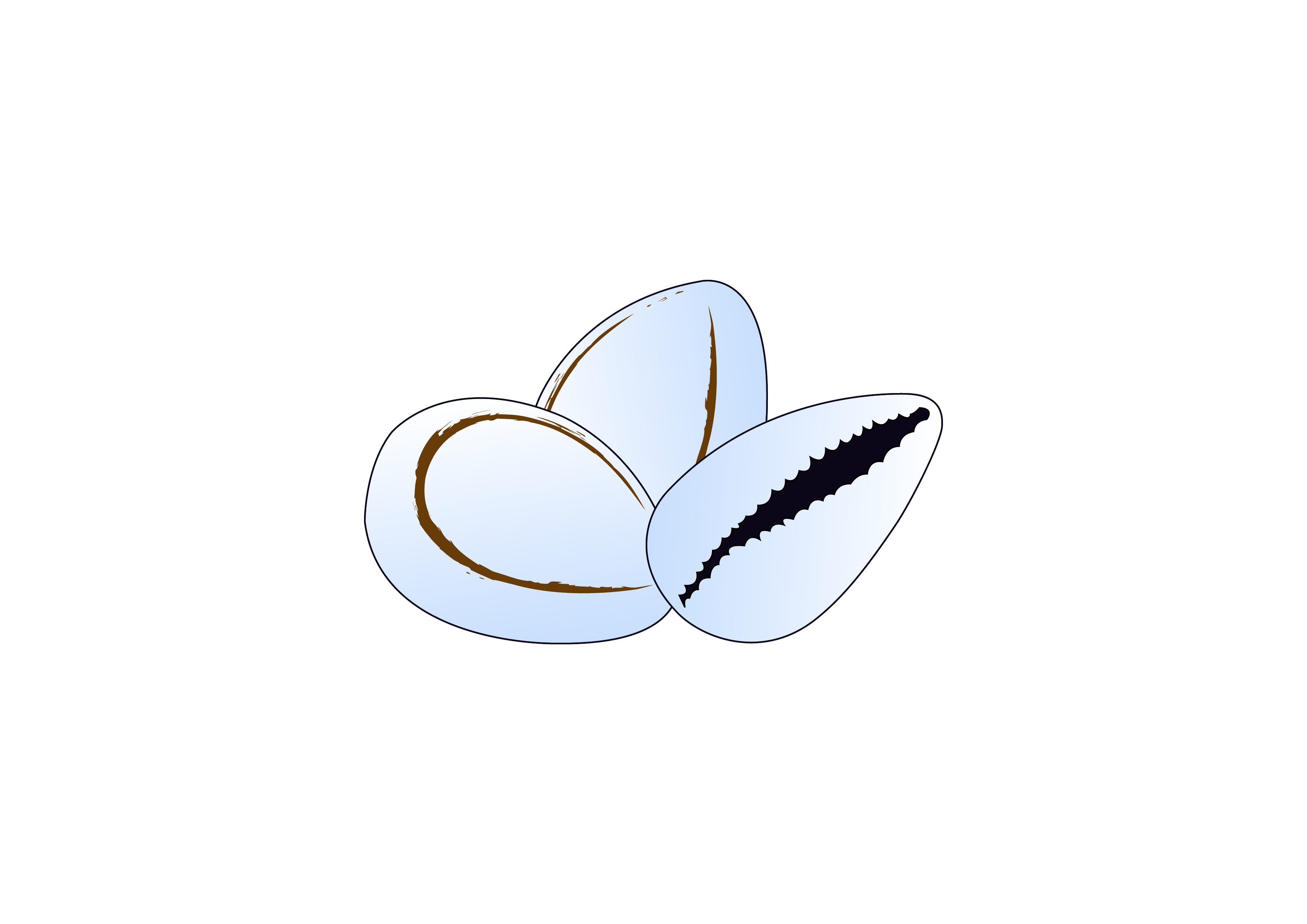 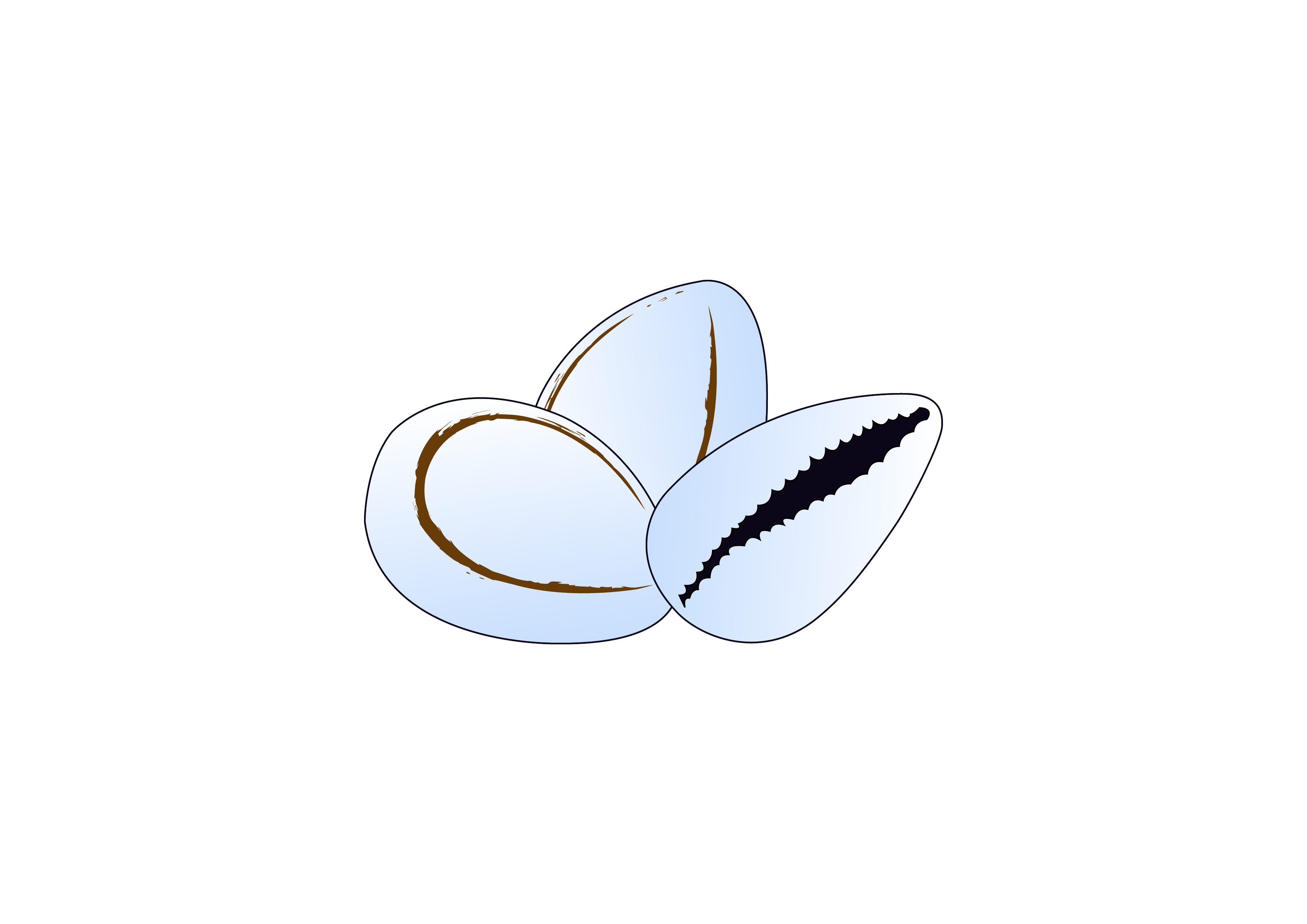 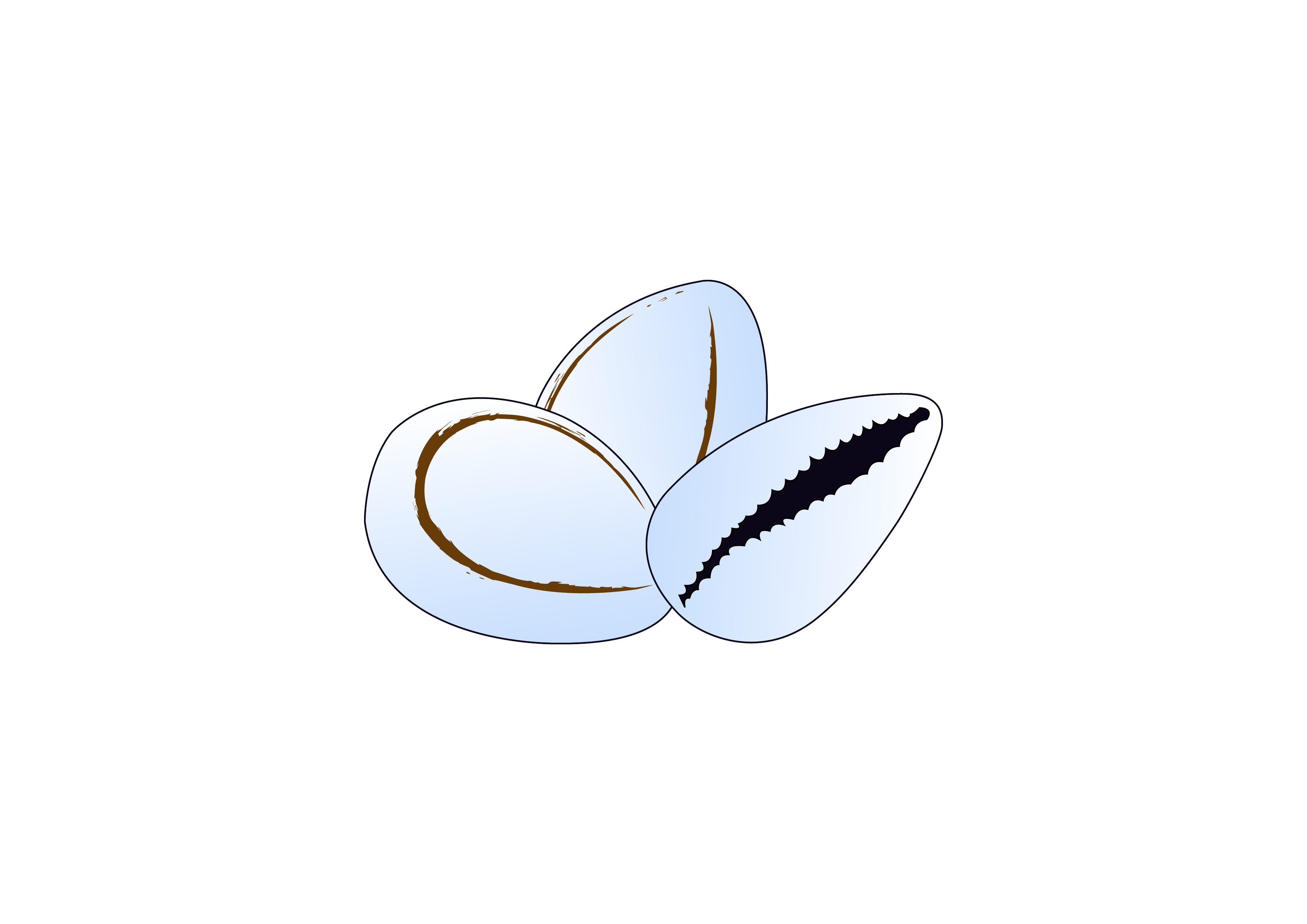 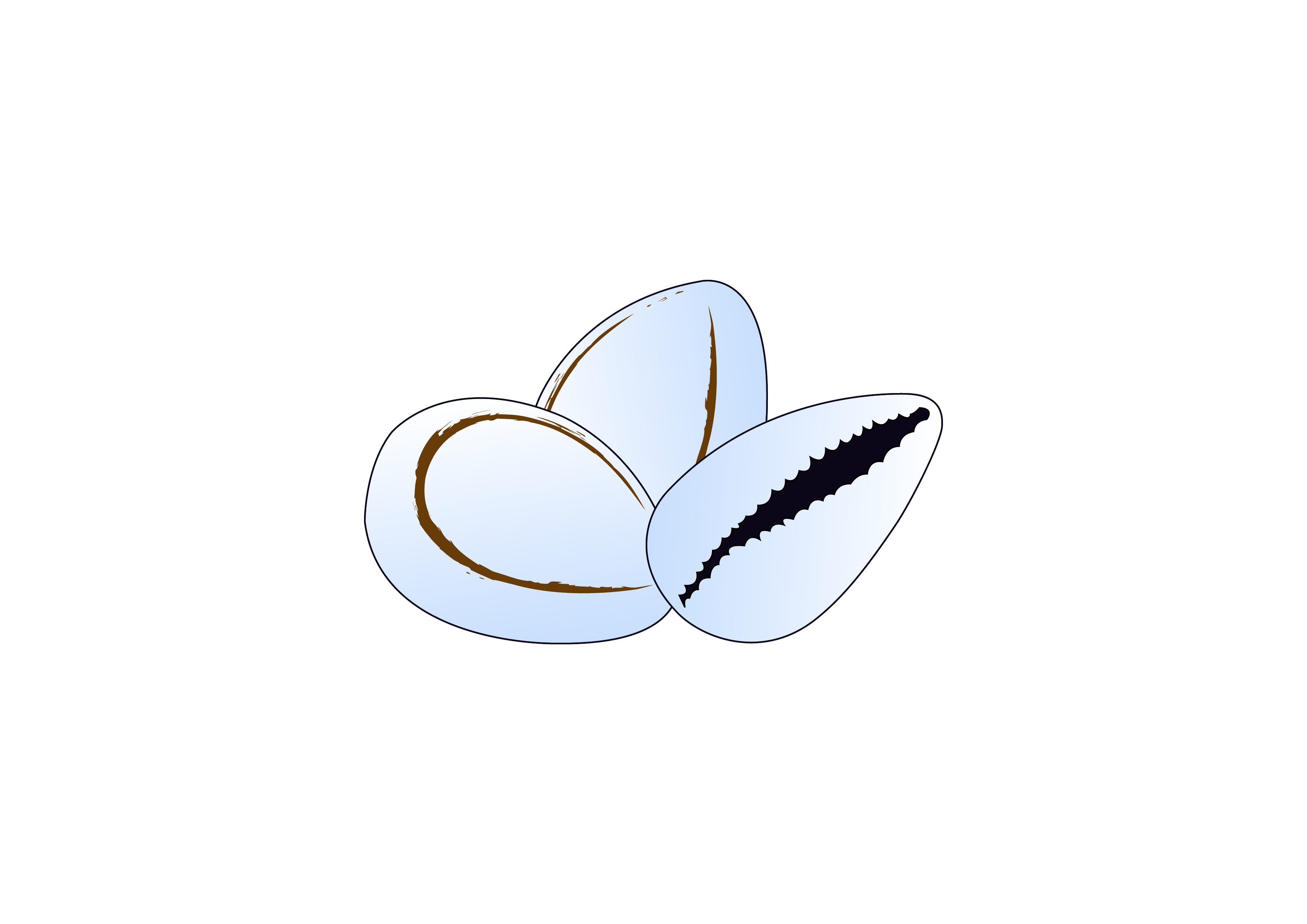 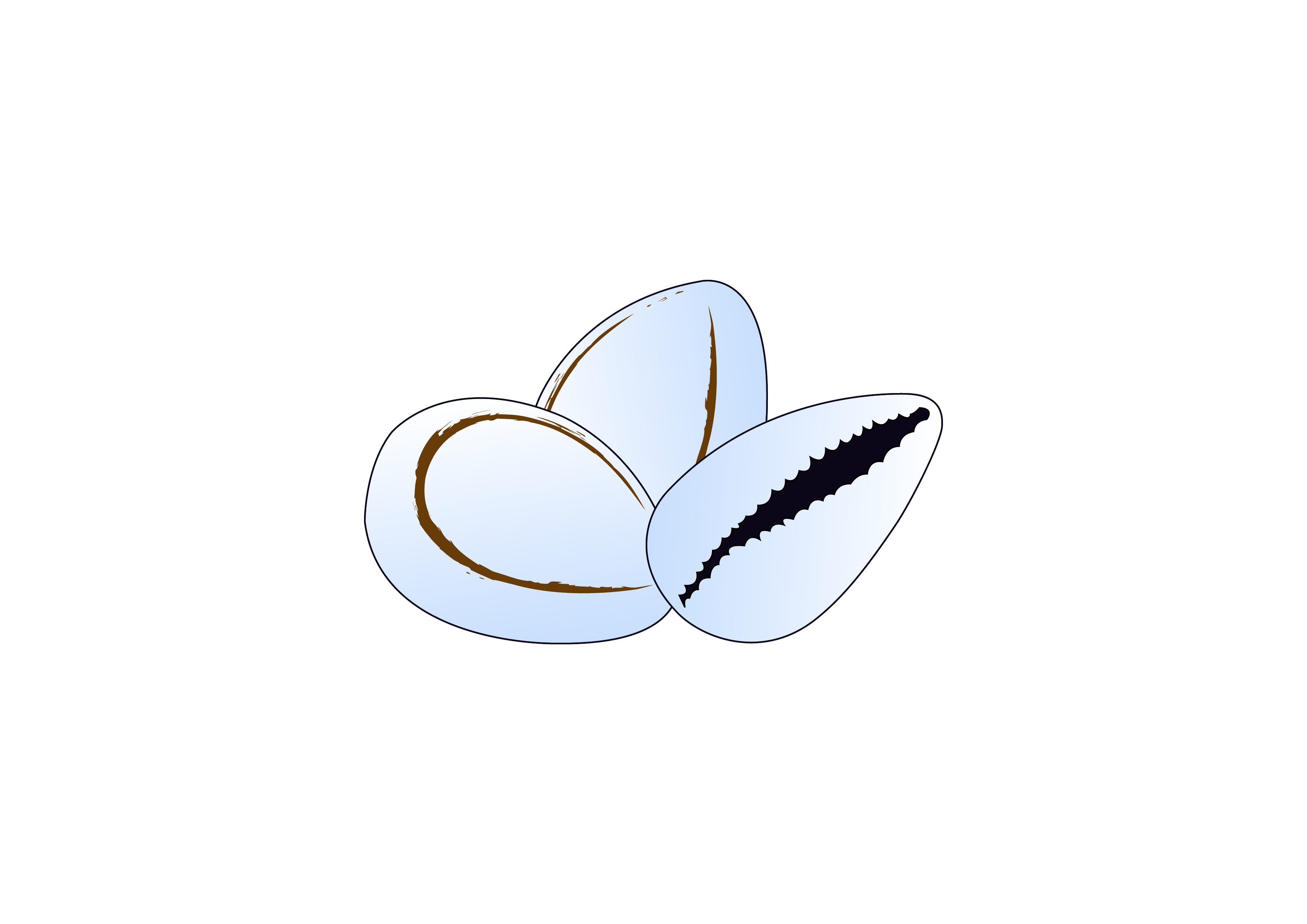 3 + 3 + 3 + 3 + 3 = 5 × 3 = 15
penjumlahan 3 sebanyak 5 kali
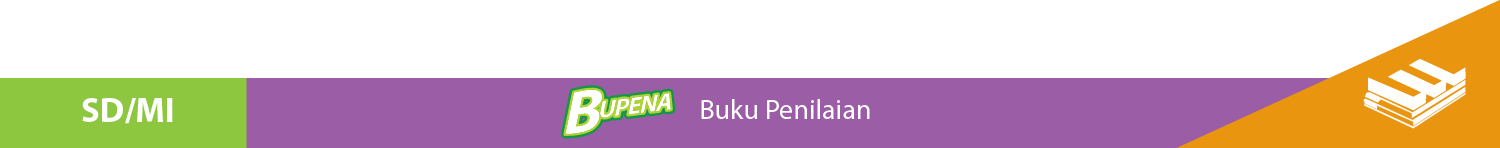 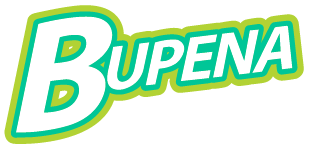 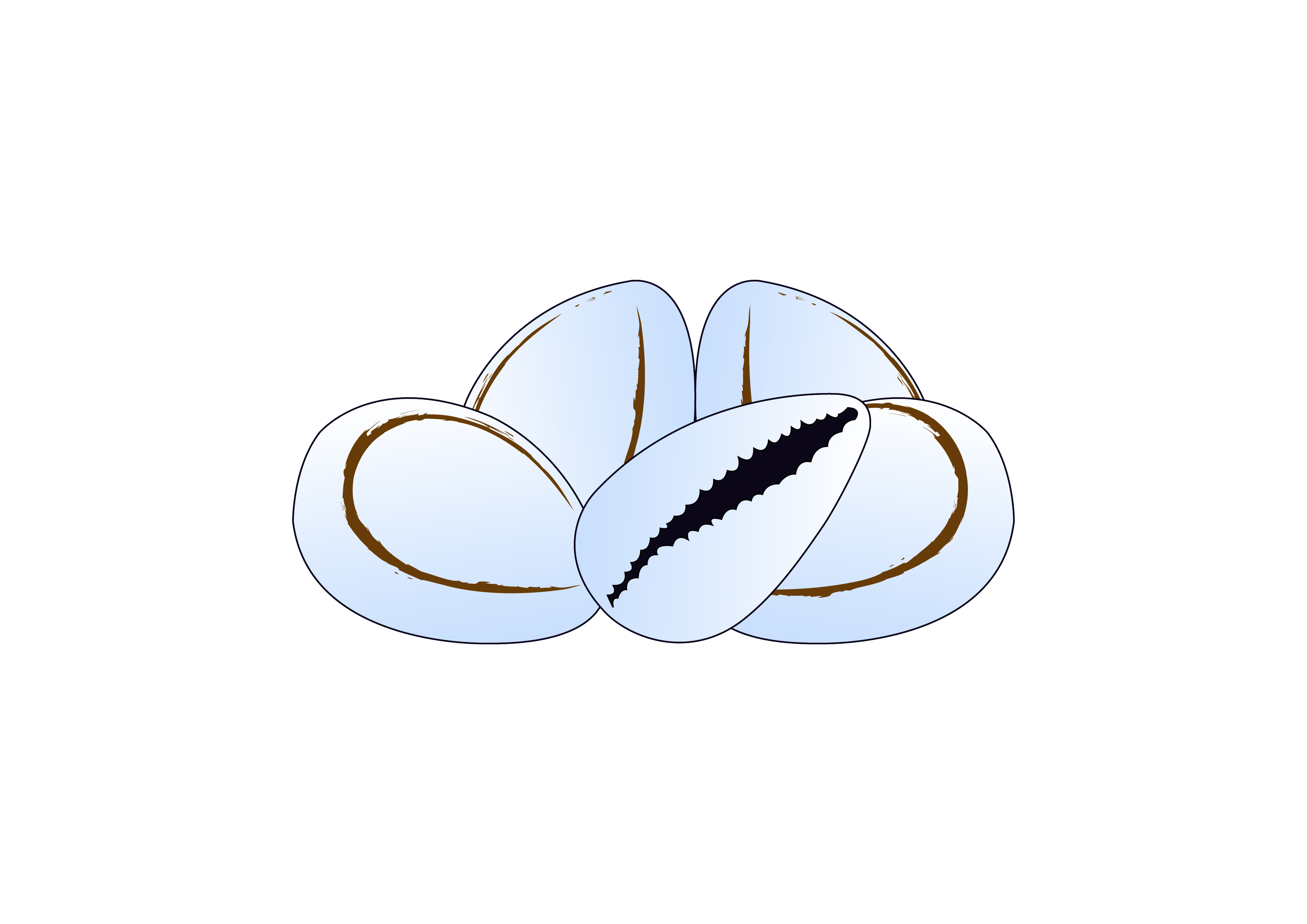 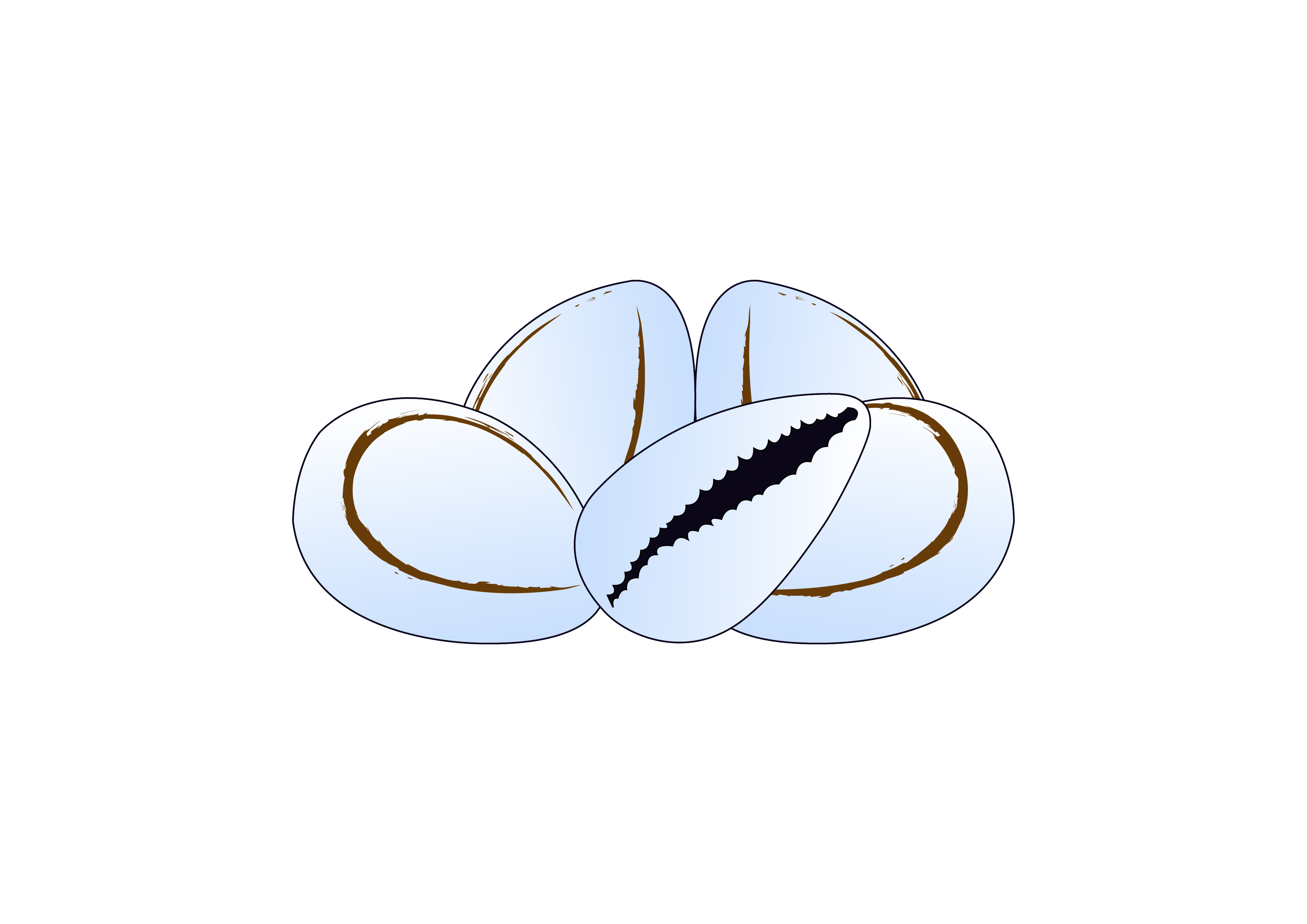 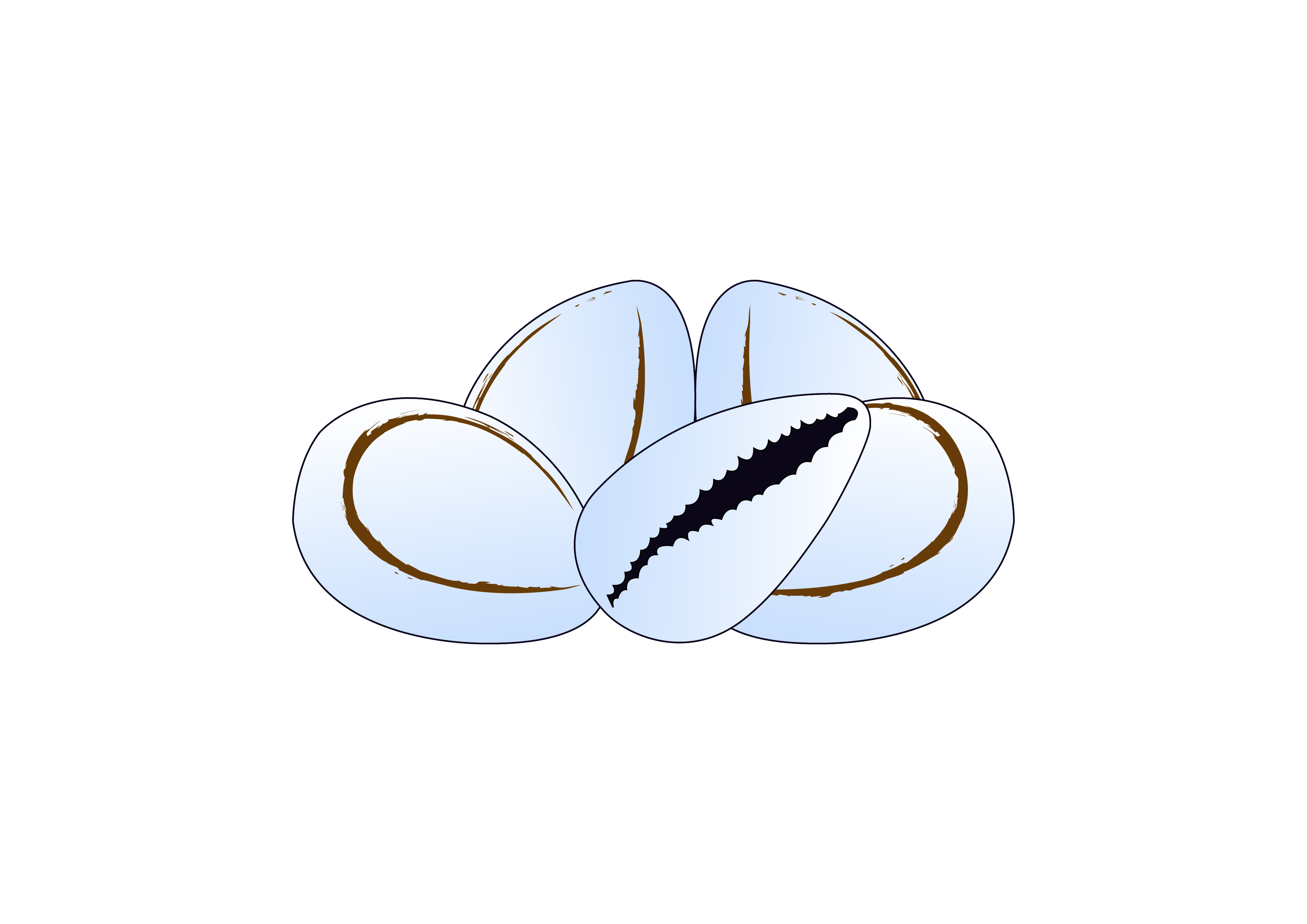 5 + 5 + 5 = 3 × 5 = 15
penjumlahan 5 sebanyak 3 kali
Hasil dari 5 × 3 sama dengan 3 × 5, yaitu 15. 
Jadi, urutan bilangan yang dikali tidak mengubah hasil perkalian.
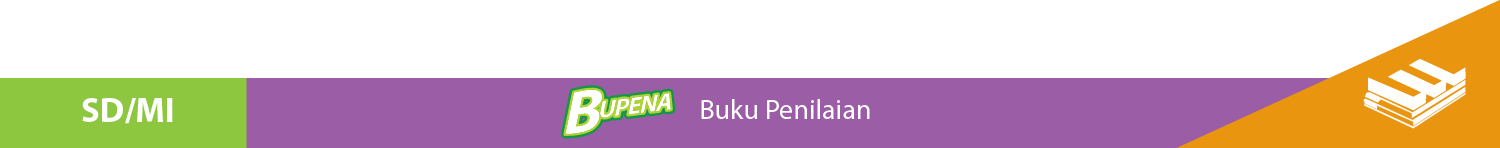 Pembelajaran 4:
T2  St1
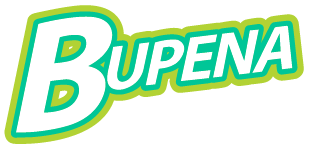 Muatan
SBdP
KD 3.2 dan 4.2
Menjelaskan Panjang Pendek dan 
Kuat Lemah Nada
Panjang atau pendek nada dihitung dengan ketukan. 

Kuat atau lemah nada ditentukan dengan tekanan suara.
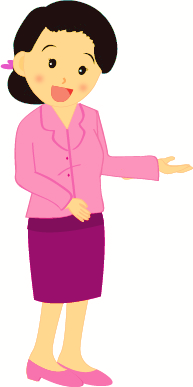 P4
Syair dengan tekanan kuat dinyanyikan keras.
Syair dengan tekanan lemah dinyanyikan lembut.
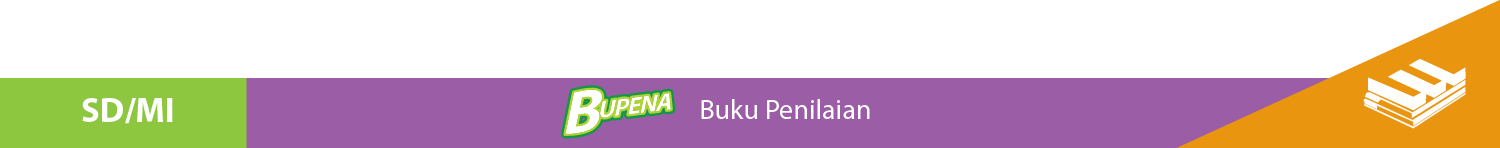 Pembelajaran 4:
T2  St1
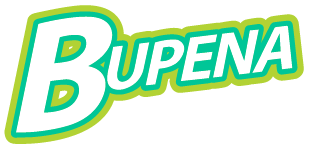 Menuliskan Hasil Pengamatan tentang Benda
Muatan
Bahasa Indonesia
KD 3.2 dan 4.2
Mengamati artinya melihat dan memperhatikan dengan teliti. 
Setelah selesai, kamu dapat menuliskan hasil pengamatanmu.
P4
Langkah-langkah dalam menulis hasil pengamatan:
Amati dengan teliti benda-benda yang diamati. 
Catatlah hasil pengamatan, meliputi: nama benda, apa yang terjadi, apa yang dilakukan, dan mengapa bisa terjadi. 
Tuliskan hasil pengamatan setelah dilakukan pengecekan ulang.
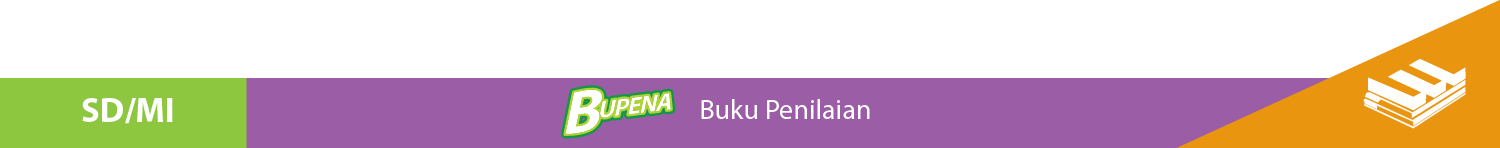 Pembelajaran 4:
T2  St1
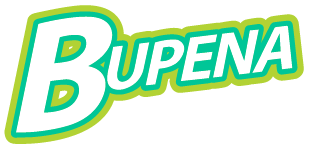 Muatan
Matematika
KD 3.4 dan 4.4
Menentukan Hasil Perkalian suatu Bilangan
Kamu sudah mempelajari bahwa perkalian adalah hasil penjumlahan angka secara berulang.
Perhatikan contoh berikut! 
Hitunglah hasil dari 3 × 6! 

Penyelesaian: 
3 × 6, artinya artinya ada 3 kelompok 6.
P4
Jadi, hasil dari 3 × 6 adalah 18.
Tiap kelompok ada 6
Ada 3 kelompok
6 + 6 + 6
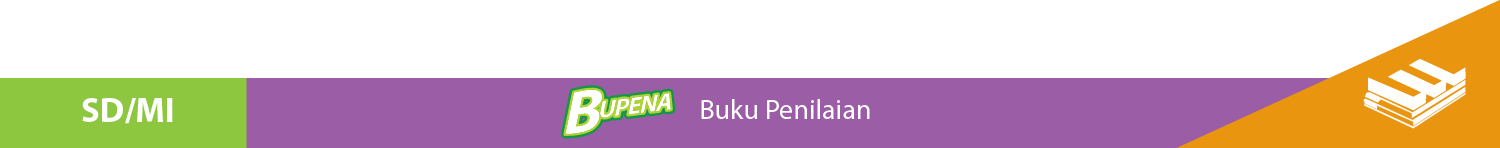 Pembelajaran 5:
T2  St1
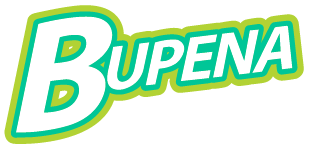 Mengidentifikasi Sifat-Sifat Benda Melalui Pengamatan
Muatan
Bahasa Indonesia
KD 3.2 dan 4.2
Ada bentuk benda yang dapat berubah dan tidak berubah. 
Bentuk benda yang dapat berubah misalnya air. 
Ada juga benda yang sifatnya mirip air, seperti minyak, lem, dan tinta.
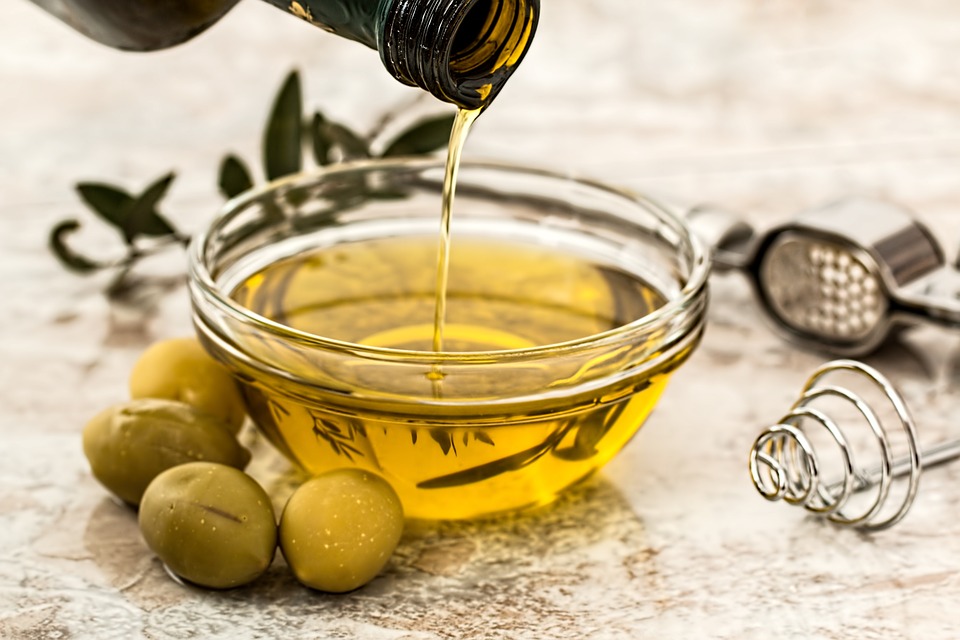 P5
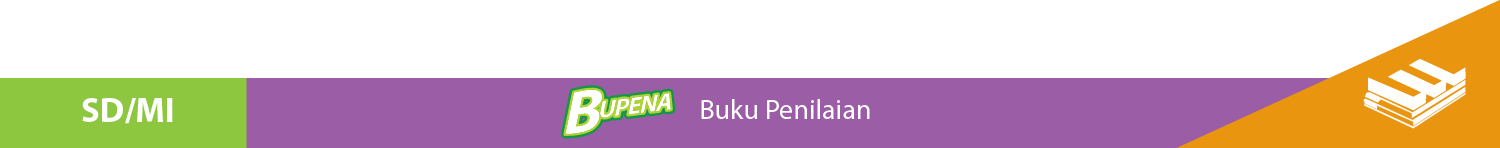 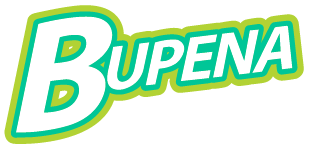 Kamu dapat mengetahui keragaman sifat benda dengan melakukan pengamatan. 
Melalui pengamatan, kamu akan menemukan informasi.
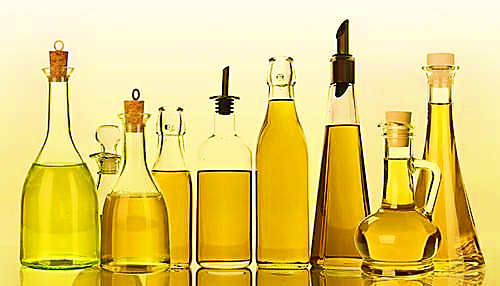 Ayo, sebutkan, bahan, warna, permukaan, dan kegunaan benda berikut!
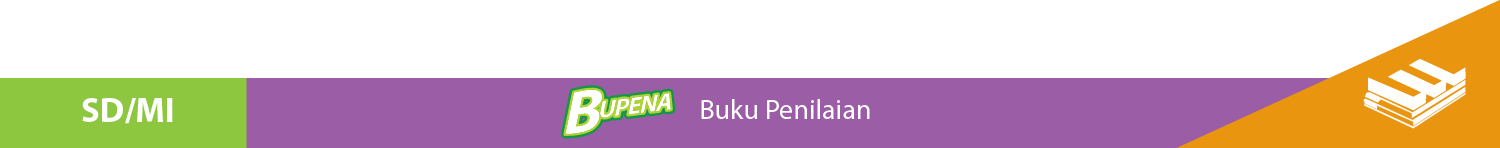 Pembelajaran 5:
T2  St1
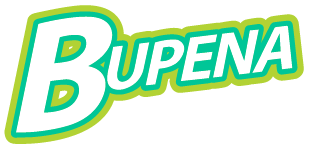 Muatan
PPKn
KD 3.2 dan 4.2
Menyebutkan Aturan di Rumah
Setiap hari, banyak kegiatan yang kamu lakukan di rumah. 
Aturan dibuat agar kehidupan di rumah dapat berjalan damai.
P5
Contoh aturan yang berlaku di rumah:
Bermain setelah belajar. 
Ikut membantu ibu merapikan tempat tidur. 
Menonton televisi diluar jam belajar. 
Menggunakan telepon genggam sesuai keperluan.
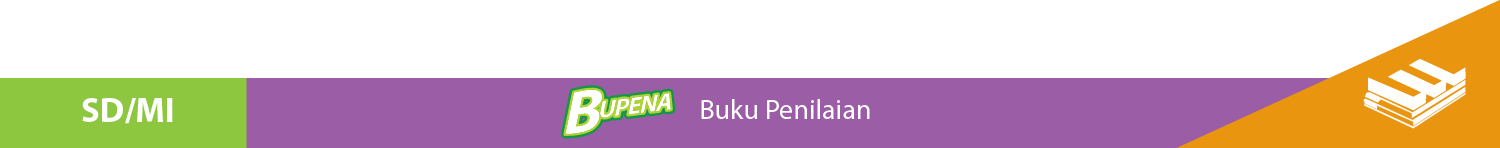 Pembelajaran 6:
T2  St1
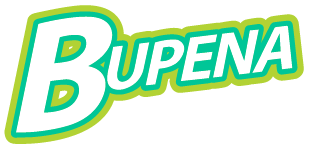 Menjelaskan Makna Kata tentang Keragaman Benda
Muatan
Bahasa Indonesia
KD 3.2 dan 4.2
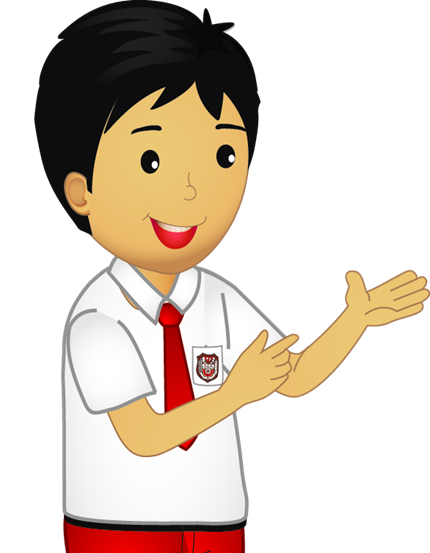 Ayo, mengingat kembali cara mengetahui makna sebuah kata!
Bacalah teks dengan teliti. 
Temukan kata-kata yang belum dimengerti maknanya. 
Temukan maknanya dalam kamus Bahasa Indonesia. 
Bacalah kembali teks dan pahamai maksud kalimat-kalimatnya.
P6
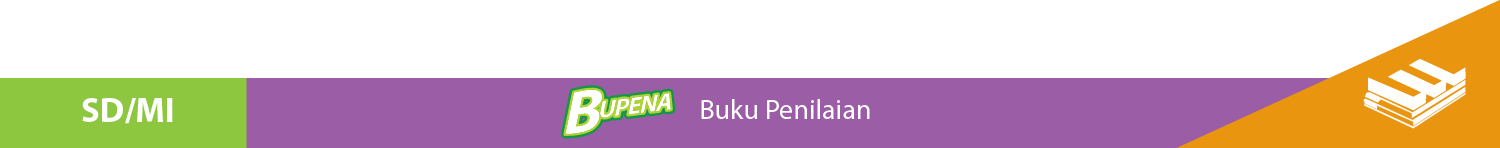 Pembelajaran 6:
T2  St1
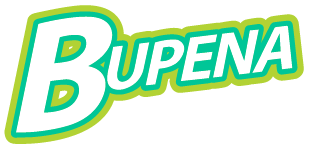 Muatan
PPKn
KD 3.2 dan 4.2
Menjelaskan Manfaat Mematuhi Aturan di Rumah
Di setiap rumah pasti ada aturan atau tata tertib yang dibuat. 
Aturan dibuat agar kegiatan di rumah berjalan lancar. 
Mematuhi aturan sangat bermanfaat.
P6
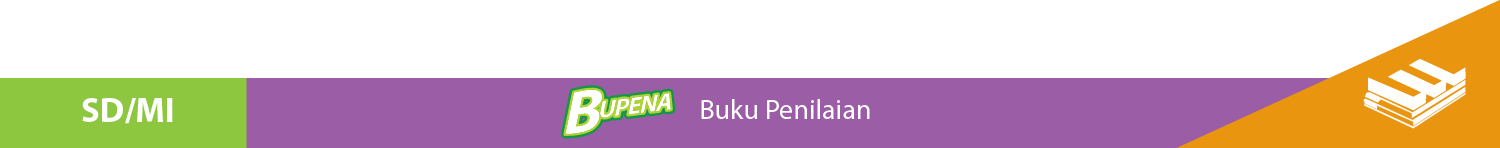 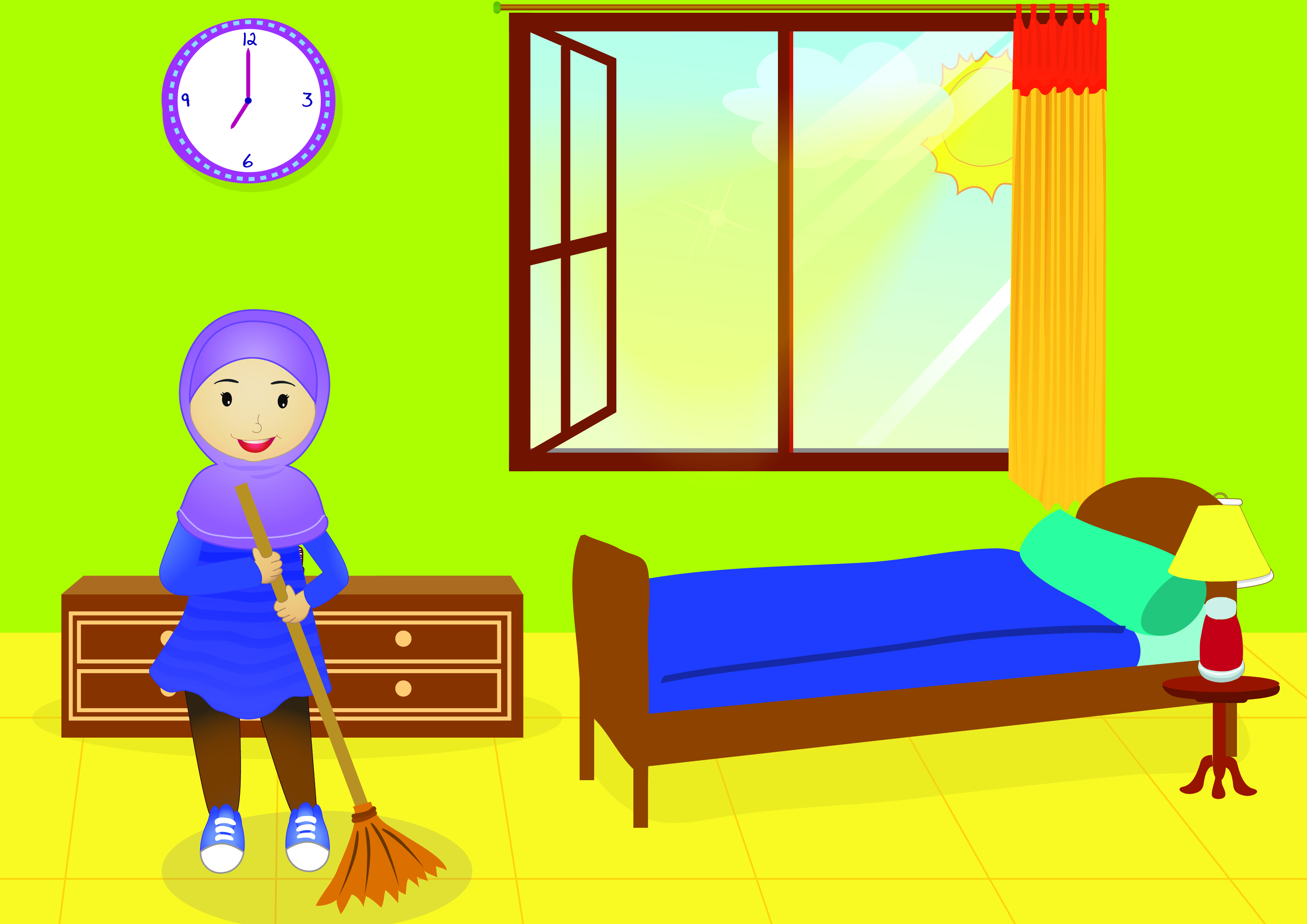 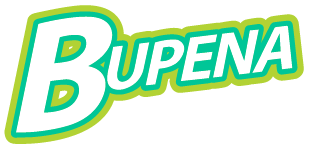 Apa manfaat jika kamu melakukan kegiatan ini di rumah?
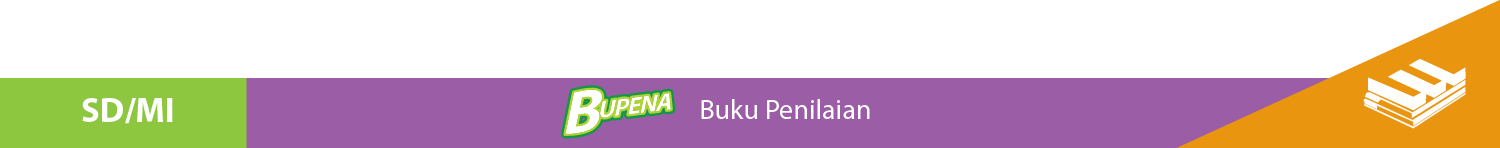 Pembelajaran 6:
T2  St1
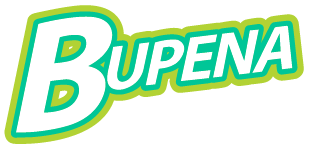 Muatan
Matematika
KD 3.4 dan 4.4
Menghitung Hasil Perkalian dengan Angka 1
Bilangan apapun jika dikalikan dengan angka 1 akan menghasilkan bilangan itu sendiri.

Contoh:
20 x 1 = 20
34 x 1 = 34
57 x 1 = 57
300 x 1 = 300
P6
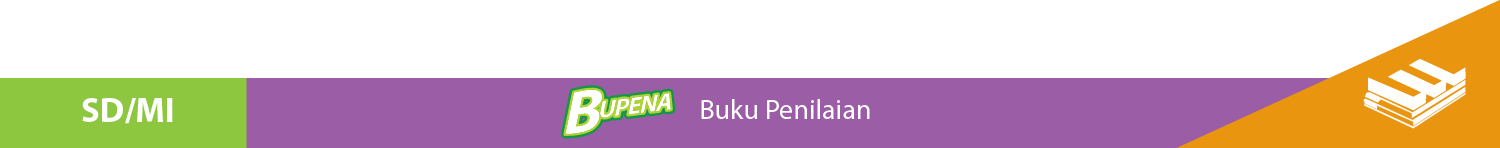 Menentukan Hasil Perkalian dengan Penjumlahan
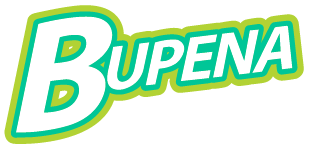 Hasil perkalian didapat dengan penjumlahan berulang. 

Perhatikan contoh perkalian bilangan berikut! 
2 × 6 = 6 + 6 = 12 	
3 × 6 = 6 + 6 + 6 = 18 	
4 × 6 = 6 + 6 + 6 + 6 = 24 	
5 × 6 = 6 + 6 + 6 + 6 + 6 = 30 	
6 × 6 = 6 + 6 + 6 + 6 + 6 + 6 = 36 	
7 × 6 = 6 + 6 + 6 + 6 + 6 + 6 + 6 = 42
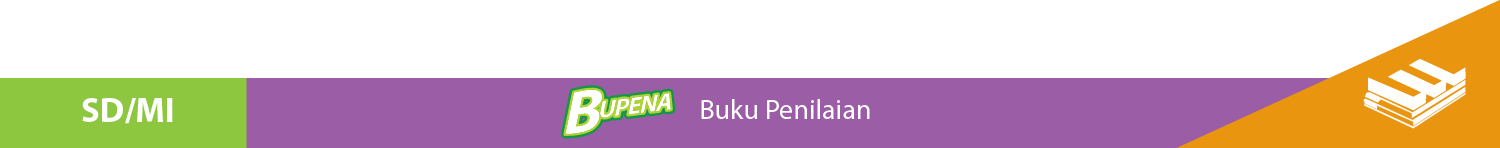